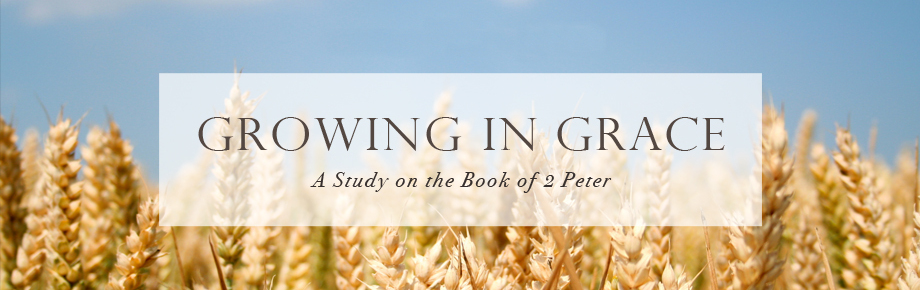 Knowing and Growing
(Part 2)
An Introduction to 2 Peter
January 15, 2023
A Simple Outline of 2 Peter
Chapter 1 – Know of the wonder and certainty of our salvation
Chapter 2 – Know of the realty of false teachers
Chapter 3 – Know of the coming judgement of the Lord.
2 Peter 1:10; 3:18
1:10 Therefore, brethren, be all the more diligent to make certain [know the truth] about His calling and choosing you; for as long as you practice these things [grow in godliness] , you will never stumble;
3:18 but grow in the grace and knowledge of our Lord and Savior Jesus Christ. To Him be the glory, both now and to the day of eternity. Amen.
Growing in Godliness
Strive for Christlikness
Shun false teaching and its practices
Stand upon God’s Word
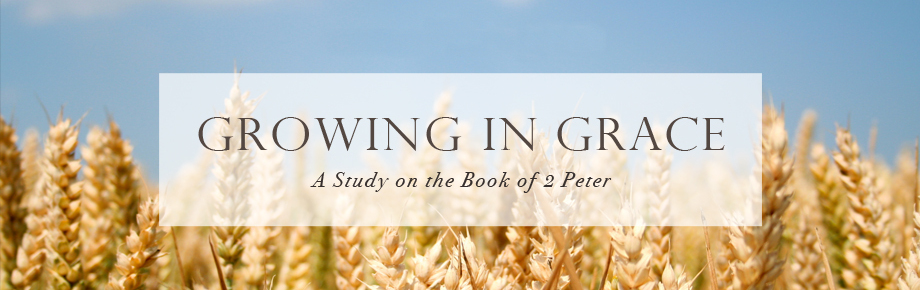 Knowing and Growing
(Part 2)
An Introduction to 2 Peter
January 15, 2023